Culture
The Elements of Culture
What is Culture?
Culture is a set of beliefs, values, and practices that a group of people have in common.
C- clothing
R- religion
A- art
F- food
T- traditions
Go- government/economics
L- language
D- daily life
Culture
Culture Trait is an activity or behavior in which people often take part.
Examples
In the United States: Football
In Germany: They speak German
In India: Major Religion is Hinduism
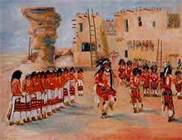 Culture
Culture Region is an area in which people have many shared cultural traits
Examples
The Middle East
The Amish lifestyle in Pennsylvania 
Chinatown in San Francisco
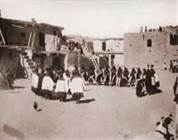 Culture
Ethnic Group is a group of people who share a common culture and ancestry.
Examples
Dutch
Germans
English
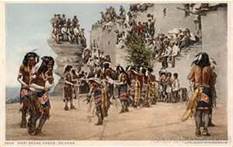 Culture
Culture Diversity is the state of having a variety of cultures in the same area
Examples
New York City
Los Angeles 
Bowling Green
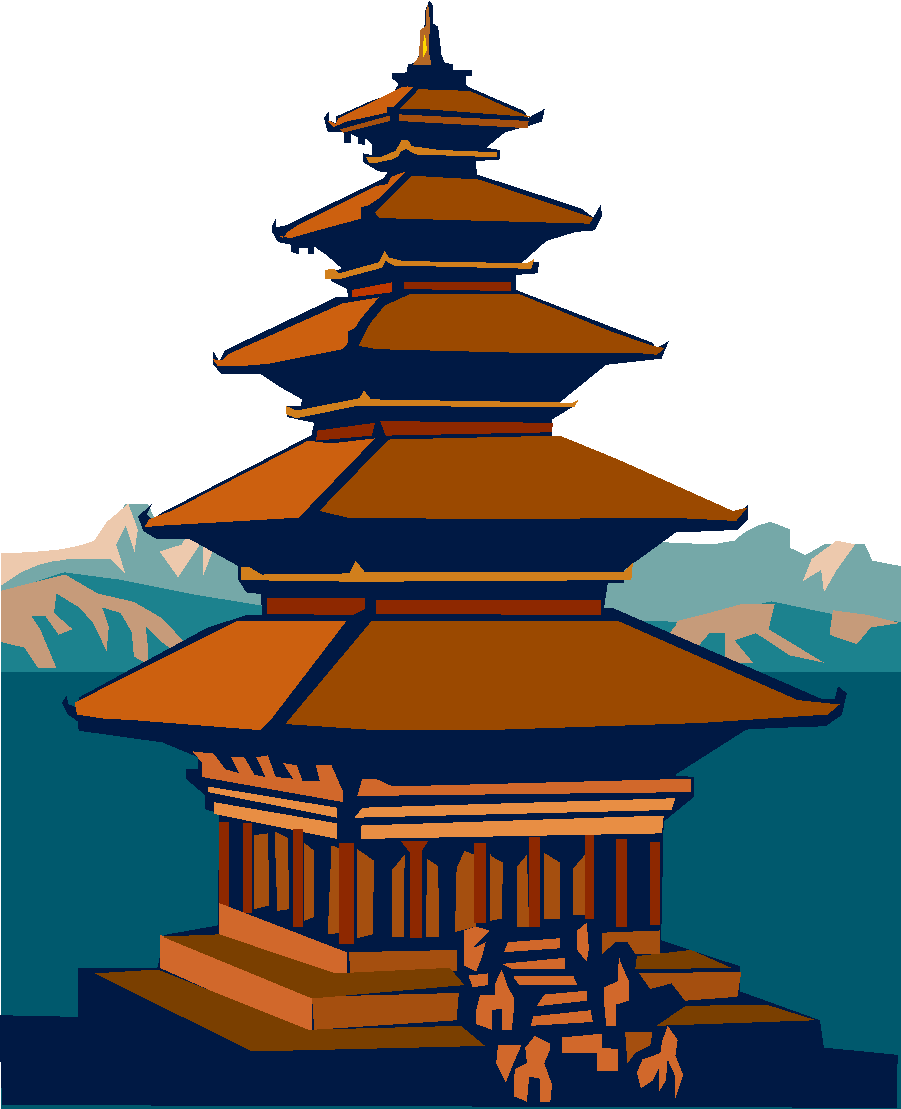 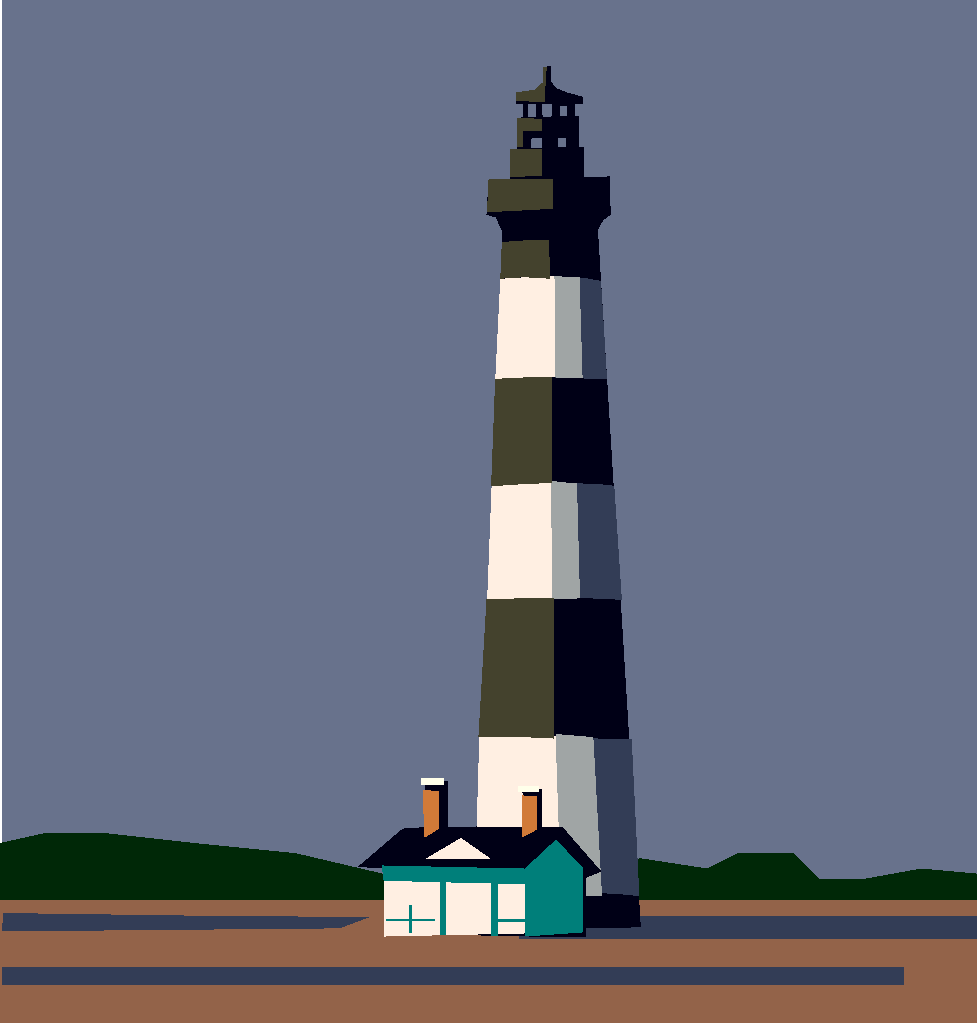 Culture
Culture Diffusion is the spread of culture traits from one region to another.
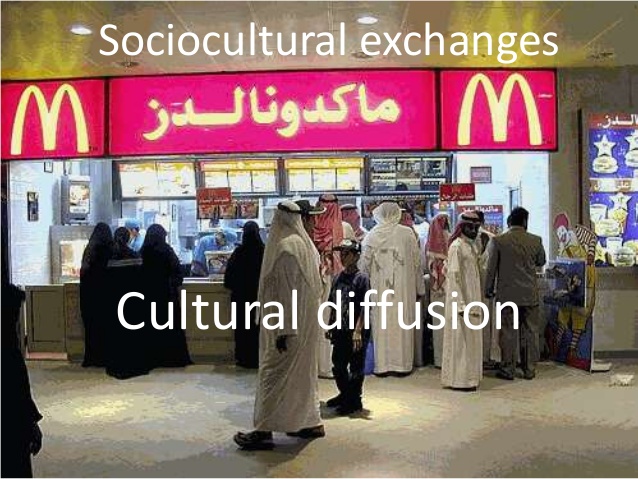 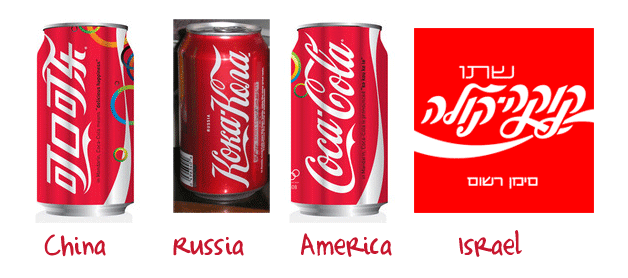 Culture
Why is it important to learn about culture?
The world includes many different culture groups.
New ideas and events lead to changes in culture.
Culture
The Big Idea:
Culture, a group’s shared practices and beliefs, differs from group to group and changes over time.
Questions To Think About
What causes it to change over time?

How might the world be different if we all shared the same culture?
Exit Slip
What is culture?
Name one element of culture.
The spread of cultural traits is known as…
An area where people share many cultural traits is known as…
Why might cultural diversity cause conflict?